Thurs., Oct. 6
PERSONAL JURISDICTION IN STATE COURT
intentional torts
Calder v. Jones (U.S. 1984)- Floridian Nat’l Enquirer writer and editor were sued, along with publisher and distributor, for defamation in CA state court by CA resident- Writer and editor argued no PJ in CA because they had no control over where the distribution was- SCt held unanimously there was PJ
Walden v. Fiore
- Foreign terrorist kills Americans abroad- He knows they are Americans- He is sued by the families in U.S. in a U.S. court - PJ?
quasi in rem
Shaffer v. Heitner(US 1977)
shareholder’s derivative action
Appellants contend that the sequestration statute as applied in this case violates the Due Process Clause of the Fourteenth Amendment both because it permits the state courts to exercise jurisdiction despite the absence of sufficient contacts among the defendants, the litigation, and the State of Delaware and because it authorizes the deprivation of defendants' property without providing adequate procedural safeguards.
footnote 12Under Delaware law, defendants whose property has been sequestered must enter a general appearance, thus subjecting themselves to in personam liability, before they can defend on the merits.
The primary rationale for treating the presence of property as a sufficient basis for jurisdiction to adjudicate claims over which the State would not have jurisdiction if International Shoe applied is that a wrongdoer "should not be able to avoid payment of his obligations by the expedient of removing his assets to a place where he is not subject to an in personam suit."
“We therefore conclude that all assertions of state-court jurisdiction must be evaluated according to the standards set forth in International Shoe and its progeny.”
I would explicitly reserve judgment . . . on whether the ownership of some forms of property whose situs is indisputably and permanently located within a State may, without more, provide the contacts necessary to subject a defendant to jurisdiction within the State to the extent of the value of the property.  In the case of real property, in particular, preservation of the common law concept of quasi in rem jurisdiction arguably would avoid the uncertainty of the general International Shoe standard without significant cost to “traditional notions of fair play and substantial justice.Shaffer v. Heitner (Powell, J. concurring)
[T]he strong interest of Delaware in supervising the management of a Delaware corporation]…is said to derive from the role of Delaware law in establishing the corporation and defining the obligations owed to it by its officers and directors. In order to protect this interest, appellee concludes, Delaware's courts must have jurisdiction over corporate fiduciaries such as appellants.
This argument is undercut by the failure of the Delaware Legislature to assert the state interest appellee finds so compelling. Delaware law bases jurisdiction not on appellants' status as corporate fiduciaries, but rather on the presence of their property in the State. Although the sequestration procedure used here may be most frequently used in derivative suits against officers and directors, the authorizing statute evinces no specific concern with such actions.
P brings a quiet title action concerning CA land in CA state court intended to bind the worldAny problem with this in rem action given Shaffer?
P brings a quiet title action concerning shares in a Del. corporation current held by an Arizonan in Del. state court intended to bind the worldAny problem with this in rem action given Shaffer?
Burnham v. Superior Court(U.S. 1990)
Five theories- Pennoyer- International Shoe power theory- McGee factors- Reasonably able to anticipate PJ due to actions- Scalia’s theory – OK if OK under Int’l Shoe but also OK if OK under Pennoyer and still used by states today
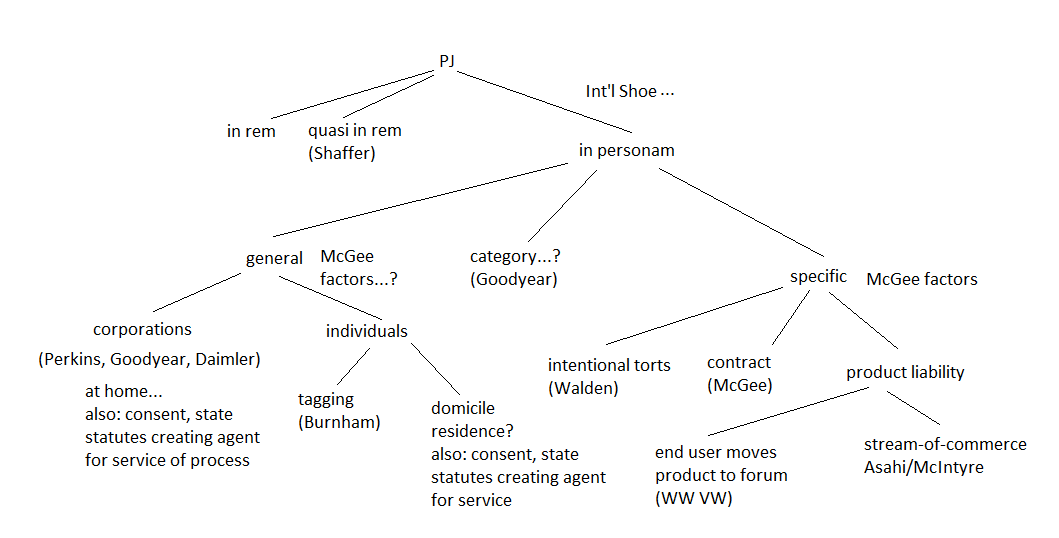